Mastering NT Greek
Vocabulary Builder:  Unit 35

Erasmian or Seminary Type Pronunciations
English  Greek
Greek  English
Vocabulary Builder:  Unit 35    Gr  Eng
You can click any where on the screen to bring up the translated word 
Hit Next/Previous button to go to the next/previous word

Click on any title to return to the very beginning
To Full Word List
Previous
Next
Vocabulary Builder:  Unit 35    Gr  Eng
Previous
Next
Vocabulary Builder:  Unit 35    Gr  Eng
προσφέρω
I bring to, offer				47
Previous
Next
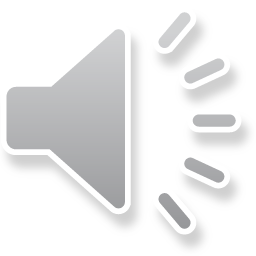 Vocabulary Builder:  Unit 35    Gr  Eng
Previous
Next
Vocabulary Builder:  Unit 35    Gr  Eng
φόβος,  -ου,  ὁ
fear, terror 				47
Previous
Next
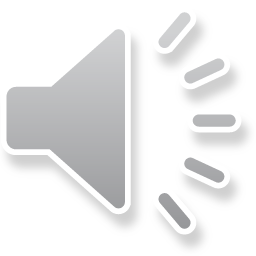 Vocabulary Builder:  Unit 35    Gr  Eng
Previous
Next
Vocabulary Builder:  Unit 35    Gr  Eng
φυλακή, -ῆς,  ἡ
a guard, prison  			47
Previous
Next
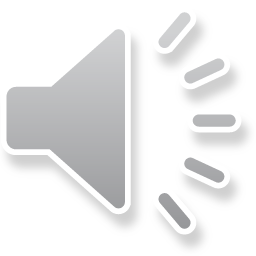 Vocabulary Builder:  Unit 35    Gr  Eng
Previous
Next
Vocabulary Builder:  Unit 35    Gr  Eng
θηρίον,  -ου,  τό
wild beast				46
Previous
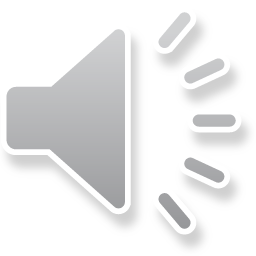 Next
Vocabulary Builder:  Unit 35    Gr  Eng
Previous
Next
Vocabulary Builder:  Unit 35    Gr  Eng
καθίζω
I seat, sit 				46
Previous
Next
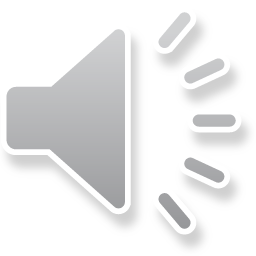 Vocabulary Builder:  Unit 35    Gr  Eng
Previous
Next
Vocabulary Builder:  Unit 35    Gr  Eng
μικρός,  -ά,  -όν
small, little				46
Previous
Next
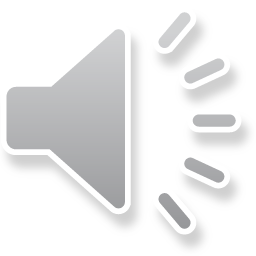 Vocabulary Builder:  Unit 35    Gr  Eng
Previous
Next
Vocabulary Builder:  Unit 35    Gr  Eng
οὐαί
woe, alas				46
Previous
Next
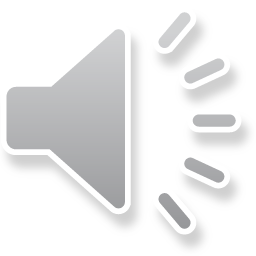 Vocabulary Builder:  Unit 35    Gr  Eng
Previous
Next
Vocabulary Builder:  Unit 35    Gr  Eng
σταυρόω
I crucify 				46
Previous
Next
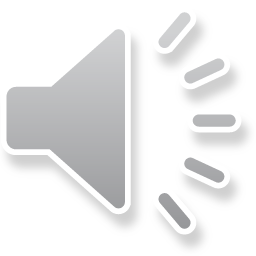 Vocabulary Builder:  Unit 35    Gr  Eng
Previous
Next
Vocabulary Builder:  Unit 35    Gr  Eng
σωτηρία,  -ας,  ἡ
salvation				46
Previous
Next
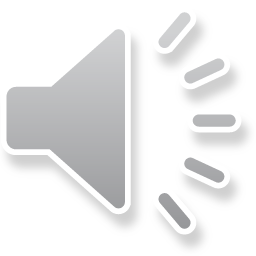 Vocabulary Builder:  Unit 35    Gr  Eng
Previous
Next
Vocabulary Builder:  Unit 35    Gr  Eng
ἀπαγγέλλω
I announce, report			45
Previous
Next
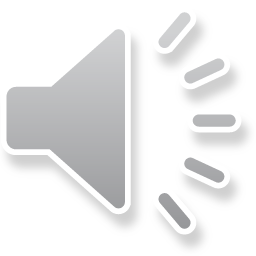 Vocabulary Builder:  Unit 35    Gr  Eng
Previous
Next
Vocabulary Builder:  Unit 35    Gr  Eng
προσφέρω  I bring to, offer          μικρός, -ά, -όν small, little
φόβος, -ου, ὁ  fear, terror            οὐαί  woe, alas
φυλακή, -ῆς, ἡ  a guard, prison  σταυρόω  I crucify 
θηρίον, -ου, τό  wild beast         σωτηρία, -ας, ἡ  salvationκαθίζω   I seat, sit                          ἀπαγγέλλω   I announce, report
Previous
Next
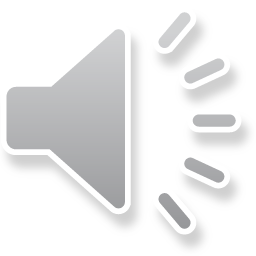 Vocabulary Builder:  Unit 35    Gr  Eng
Back to Full Word List
Again
Finished
Vocabulary Builder:  Unit 35   Eng  Gr
You can click any where on the screen to bring up the translated word 
Hit Next/Previous button to go to the next/previous word

Click on any title to return to the very beginning
To Full Word List
Previous
Next
Vocabulary Builder:  Unit 35   Eng  Gr
Previous
Next
Vocabulary Builder:  Unit 35   Eng  Gr
προσφέρω
I bring to, offer				47
Previous
Next
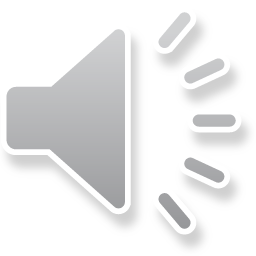 Vocabulary Builder:  Unit 35   Eng  Gr
Previous
Next
Vocabulary Builder:  Unit 35   Eng  Gr
φόβος,  -ου,  ὁ
fear, terror 				47
Previous
Next
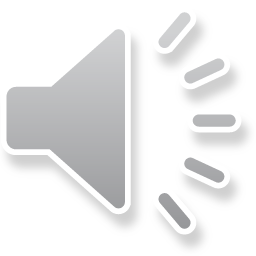 Vocabulary Builder:  Unit 35   Eng  Gr
Previous
Next
Vocabulary Builder:  Unit 35   Eng  Gr
φυλακή, -ῆς,  ἡ
a guard, prison  			47
Previous
Next
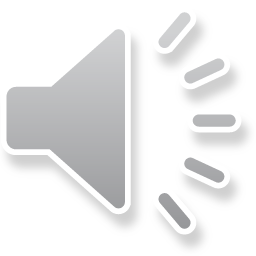 Vocabulary Builder:  Unit 35   Eng  Gr
Previous
Next
Vocabulary Builder:  Unit 35   Eng  Gr
θηρίον,  -ου,  τό
wild beast				46
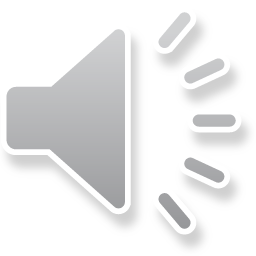 Previous
Next
Vocabulary Builder:  Unit 35   Eng  Gr
Previous
Next
Vocabulary Builder:  Unit 35   Eng  Gr
καθίζω
I seat, sit 				46
Previous
Next
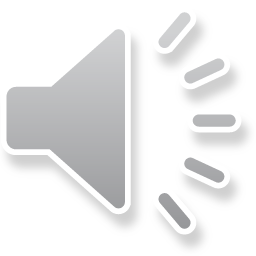 Vocabulary Builder:  Unit 35   Eng  Gr
Previous
Next
Vocabulary Builder:  Unit 35   Eng  Gr
μικρός,  -ά,  -όν
small, little				46
Previous
Next
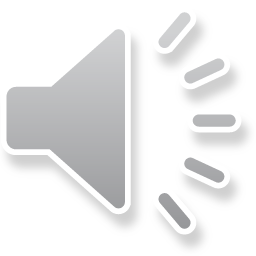 Vocabulary Builder:  Unit 35   Eng  Gr
Previous
Next
Vocabulary Builder:  Unit 35   Eng  Gr
οὐαί
woe, alas				46
Previous
Next
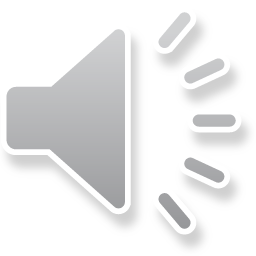 Vocabulary Builder:  Unit 35   Eng  Gr
Previous
Next
Vocabulary Builder:  Unit 35   Eng  Gr
σταυρόω
I crucify 				46
Previous
Next
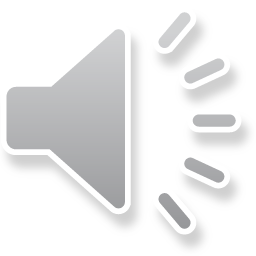 Vocabulary Builder:  Unit 35   Eng  Gr
Previous
Next
Vocabulary Builder:  Unit 35   Eng  Gr
σωτηρία,  -ας,  ἡ
salvation				46
Previous
Next
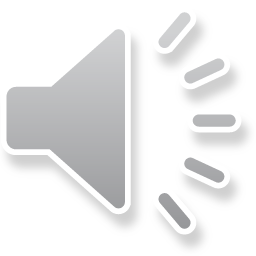 Vocabulary Builder:  Unit 35   Eng  Gr
Previous
Next
Vocabulary Builder:  Unit 35   Eng  Gr
ἀπαγγέλλω
I announce, report			45
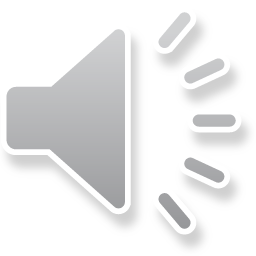 Previous
Next
Vocabulary Builder:  Unit 35   Eng  Gr
Previous
Next
Vocabulary Builder:  Unit 35   Eng  Gr
προσφέρω  I bring to, offer          μικρός, -ά, -όν small, little
φόβος, -ου, ὁ  fear, terror            οὐαί  woe, alas
φυλακή, -ῆς, ἡ  a guard, prison  σταυρόω  I crucify 
θηρίον, -ου, τό  wild beast         σωτηρία, -ας, ἡ  salvationκαθίζω   I seat, sit                          ἀπαγγέλλω   I announce, report
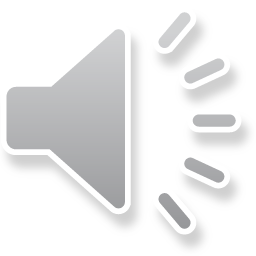 Previous
Next
Vocabulary Builder:  Unit 35   Eng  Gr
Back to Full Word List
Again
Finished